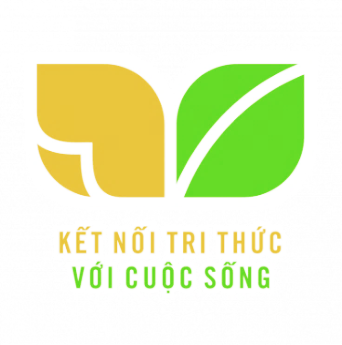 TOÁN
2
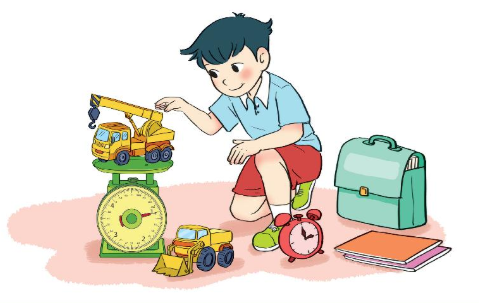 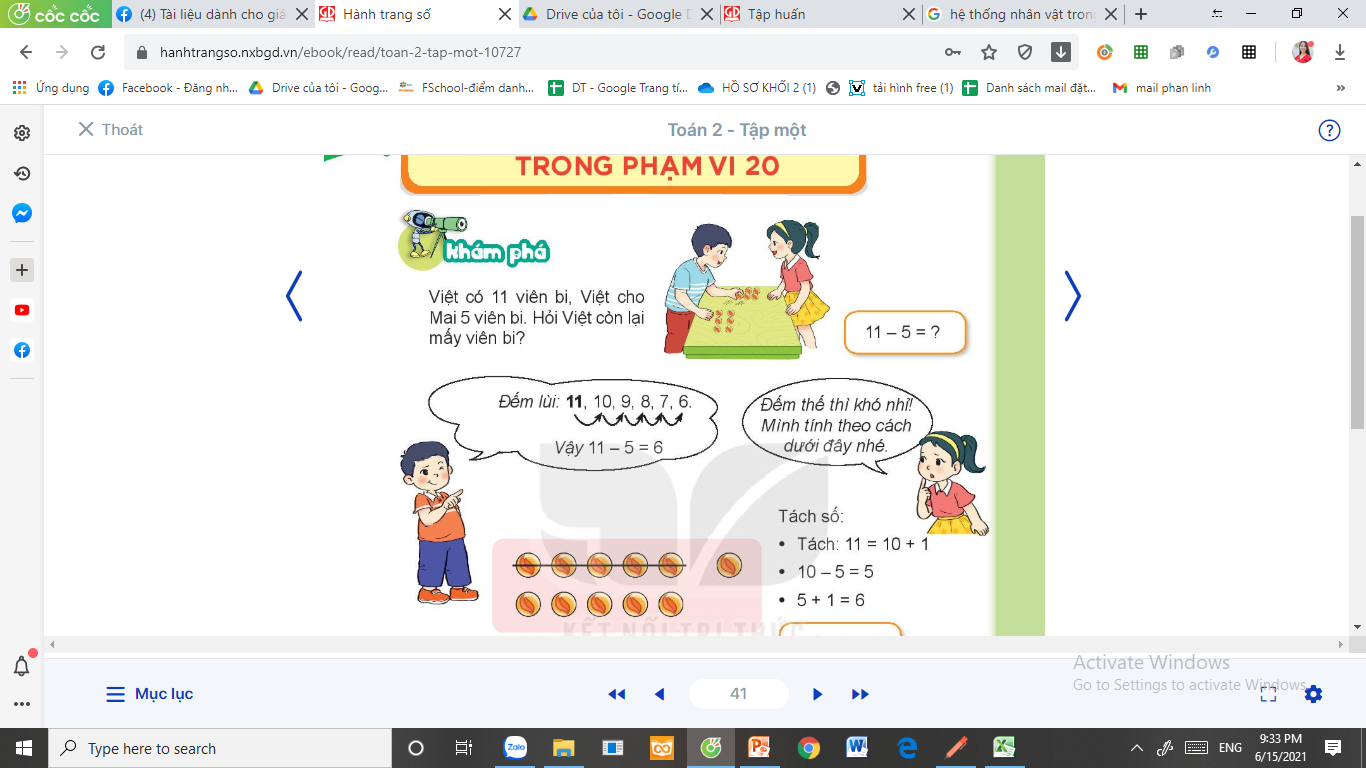 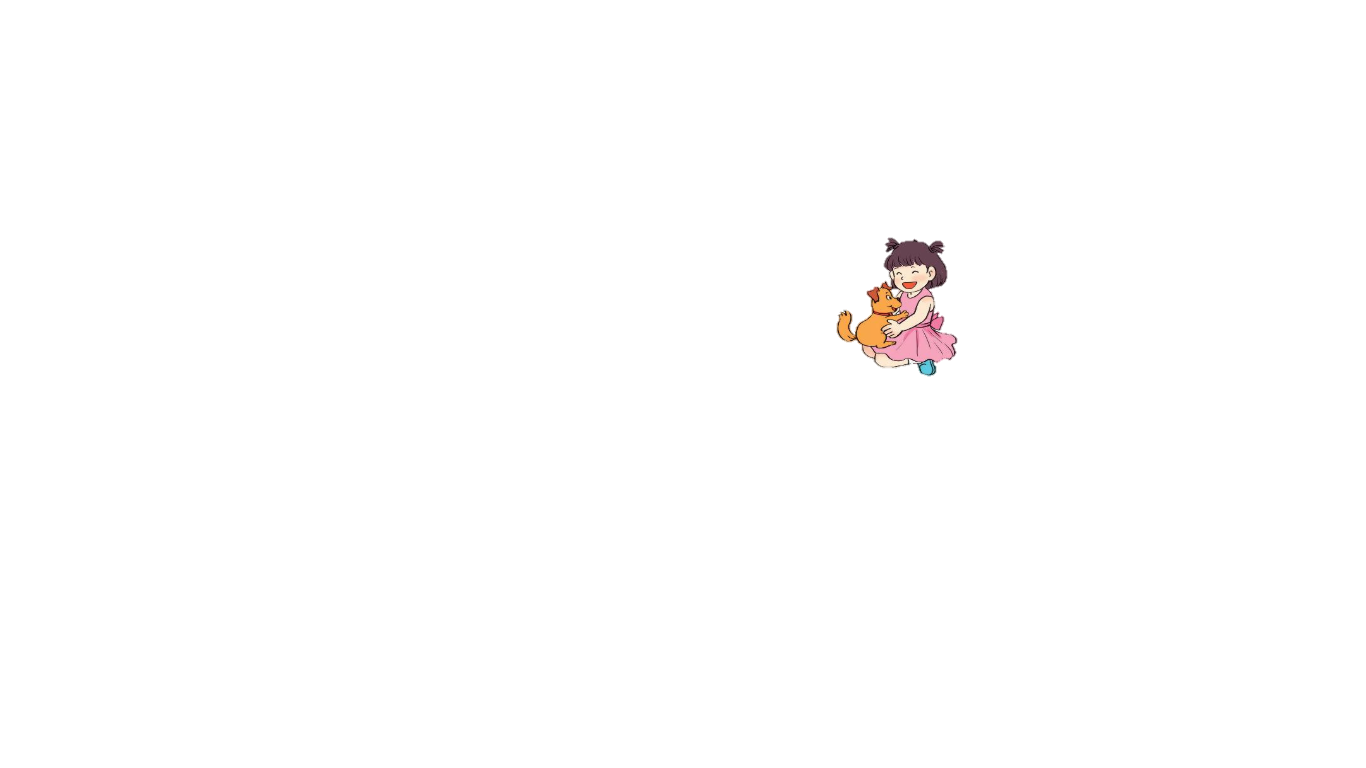 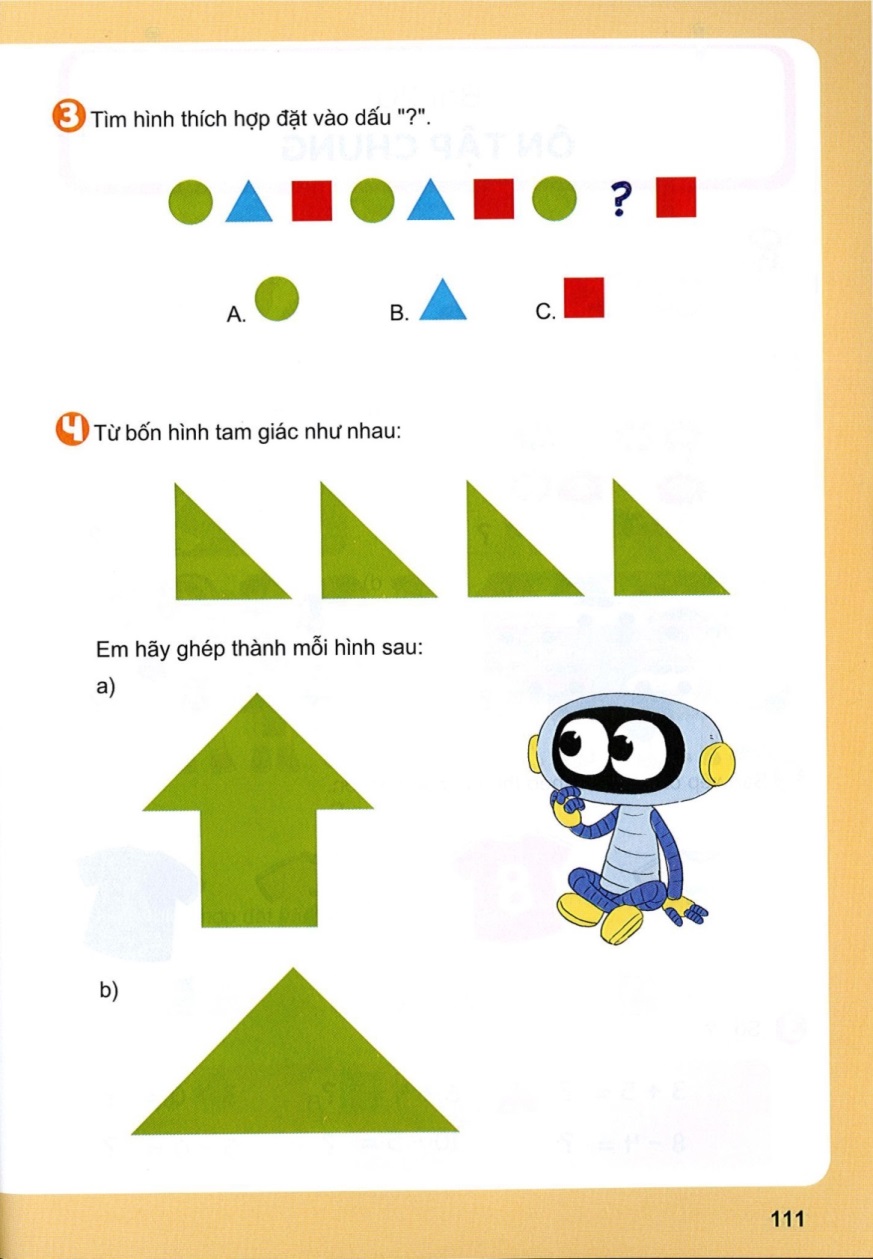 Khởi động
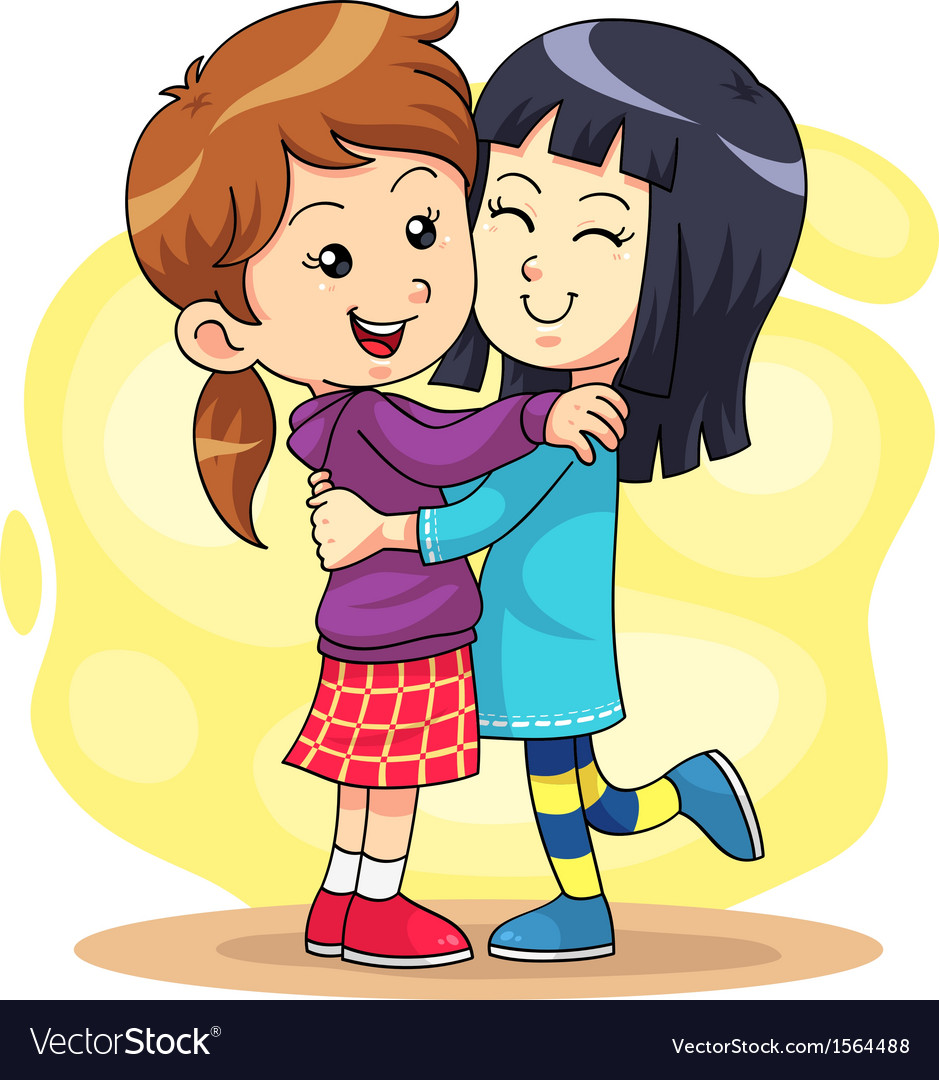 62
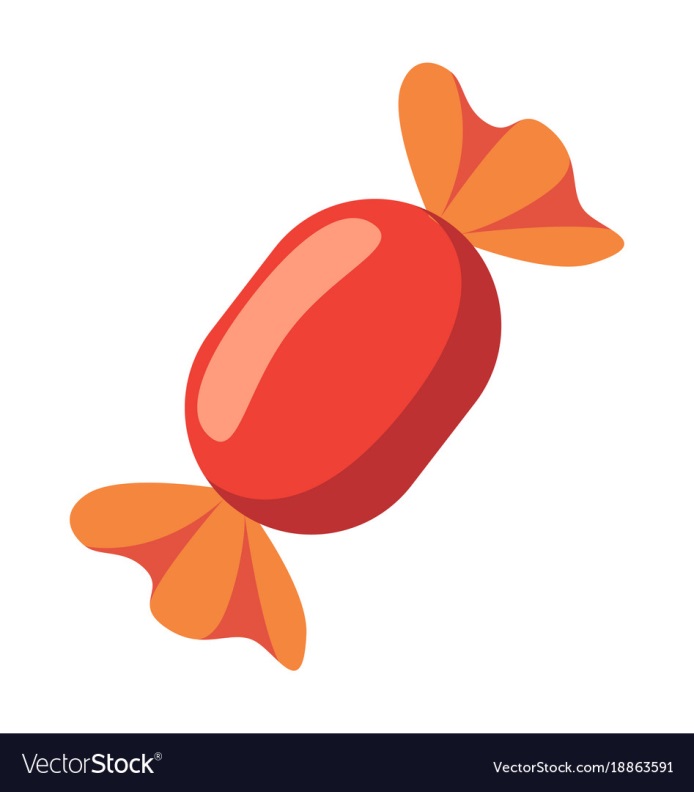 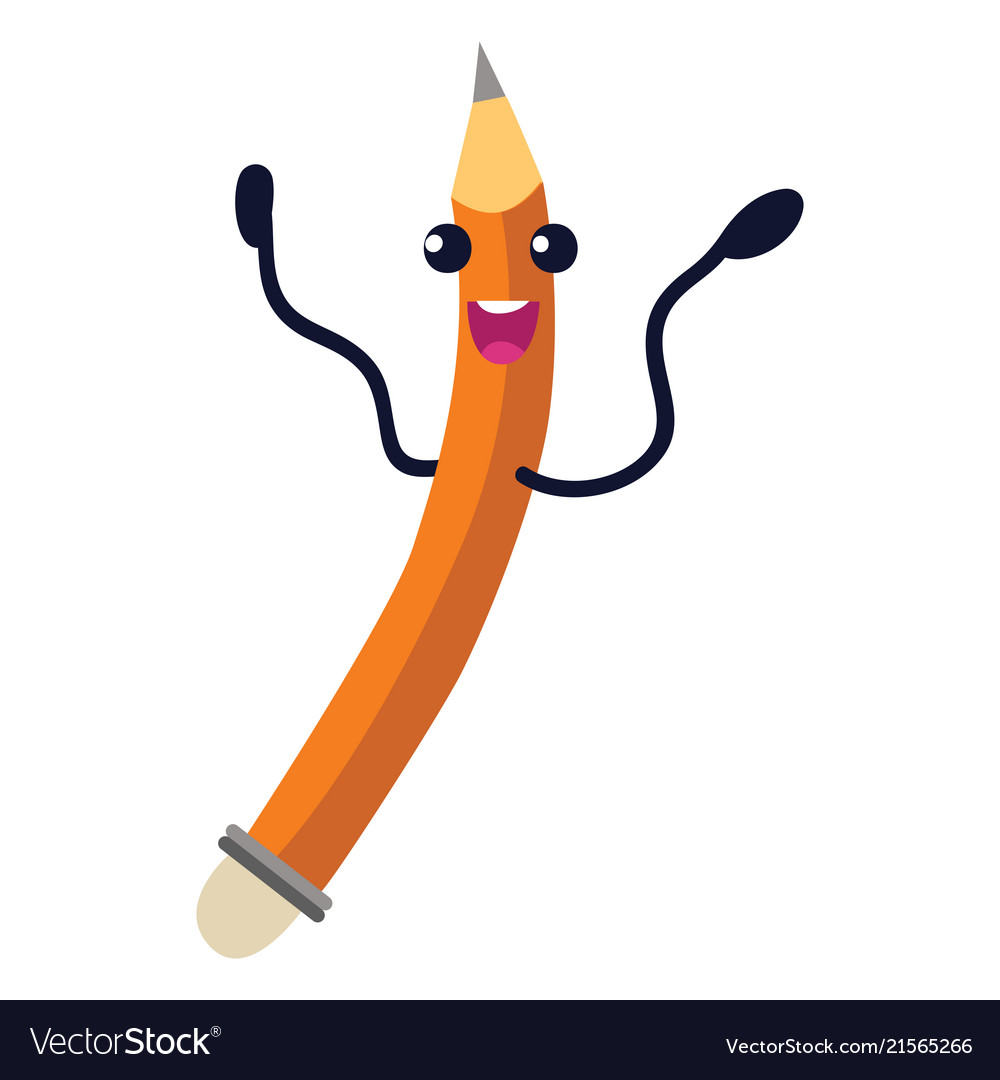 3
?
4
5
60
?
2
[Speaker Notes: Lưu ý cách chơi. Hình 1: Click vào hình để ra câu hỏi, click vào ô số 62 là ra đáp án
Hình 3: Click vào hình để ra câu hỏi, click vào ô số 5 là ra đáp án (lưu ý: khi chuột xuất hiện hình bàn tay thì mới click vào đáp án)]
Bài 2
TIA SỐ, SỐ LIỀN TRƯỚC,
SỐ LIỀN SAU
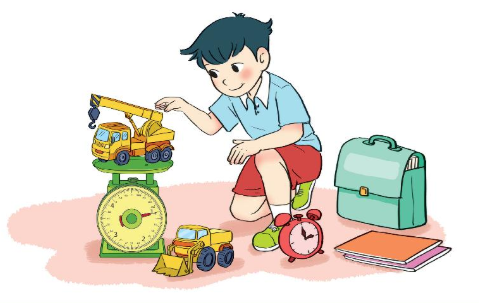 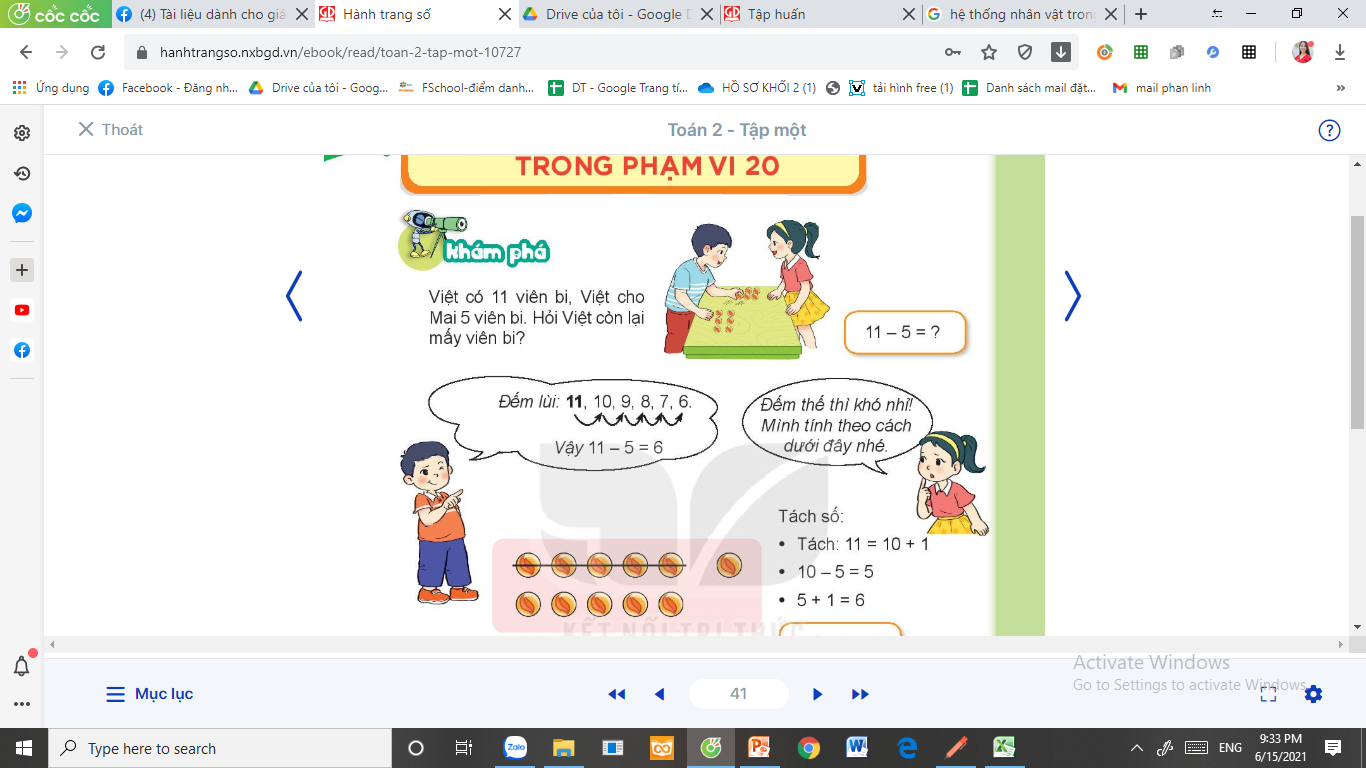 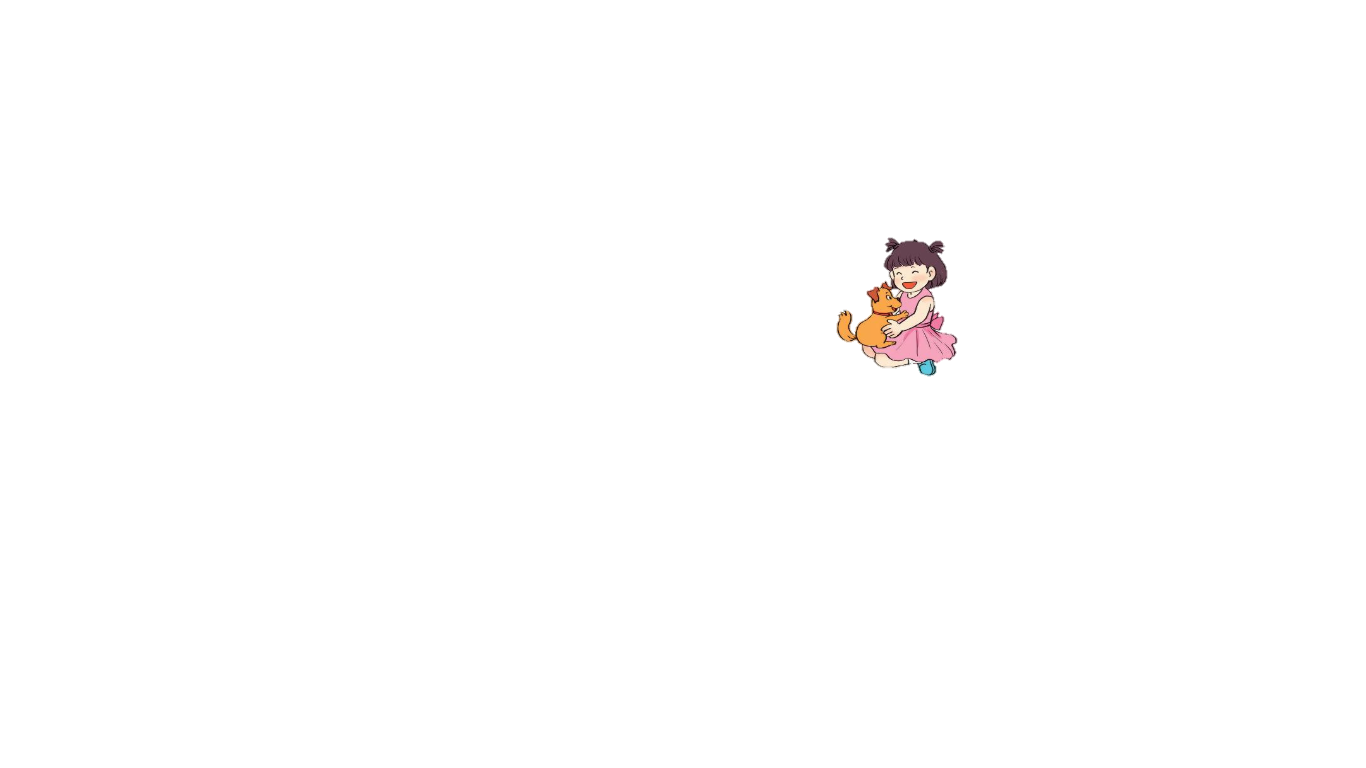 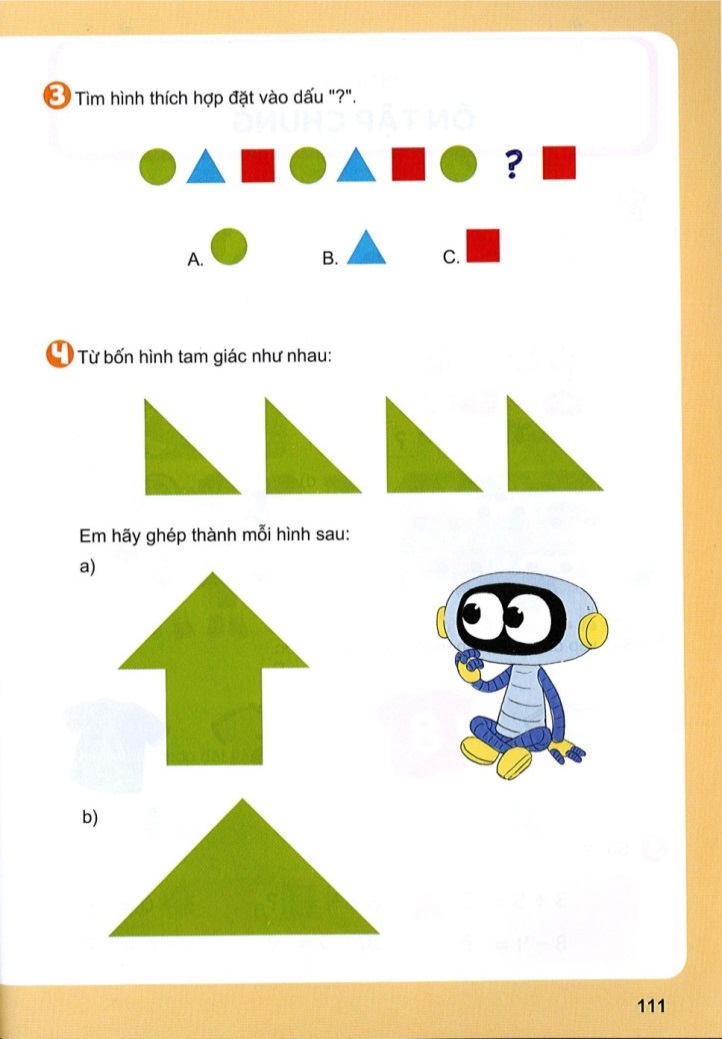 Sách Toán_trang 10
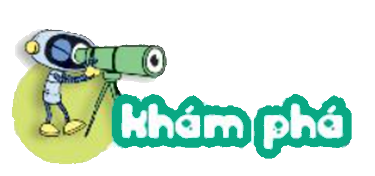 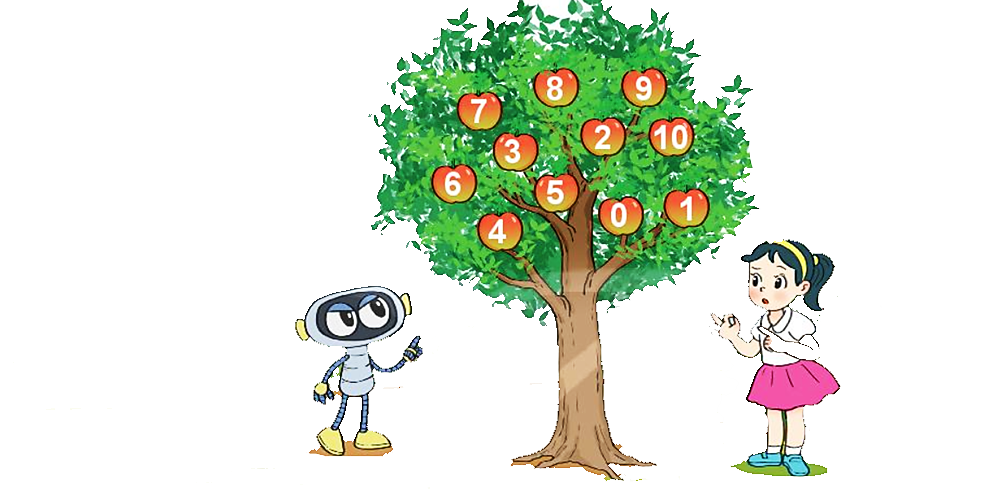 a)
Sắp xếp các số này như thế nào nhỉ?
A! Các quả táo ghi số từ 0 đến 10.
Rô-bốt đã sắp xếp các số theo thứ tự từ bé đến lớn như hình sau:
Đây là tia số.
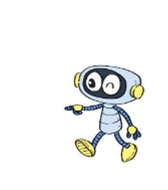 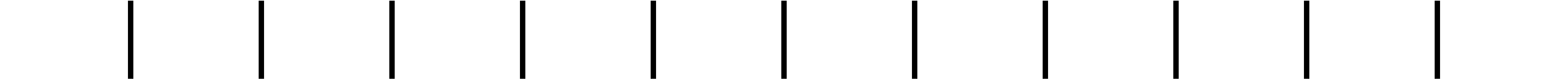 Trên tia số:
Số 0 ở vạch đầu tiên, là số bé nhất.
Mỗi số lớn hơn các số ở bên trái nó và bé hơn các số ở bên phải nó.
Trên tia số, vạch đầu tiên là vạch chỉ số mấy?
So sánh số 0 với các số còn lại và nhận xét.
Nhận xét về số bên trái và bên phải của các số.
b)
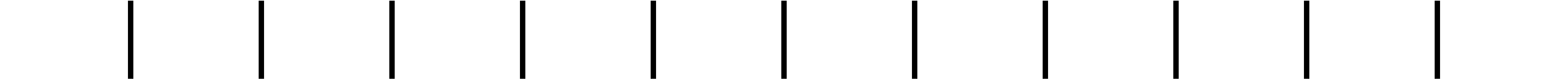 Số liền trước của 4 là 3.
Số liền sau của 4 là 5.
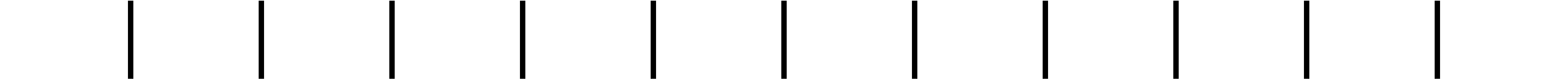 Số liền trước của 9 là ….
8.
Số liền sau của 9 là ….
10.
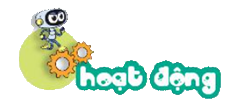 1
Số?
a)
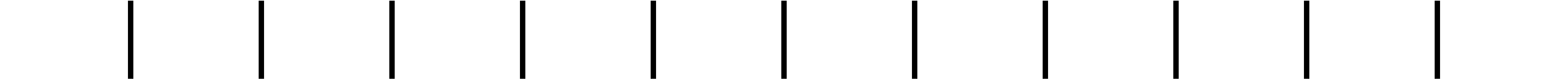 ?
?
?
?
?
b)
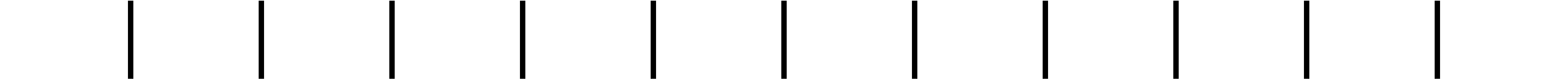 ?
?
?
?
?
2
Mỗi quả bóng ứng với vạch nào trên tia số?
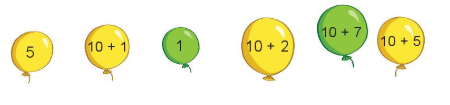 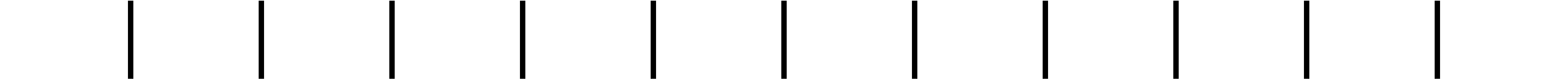 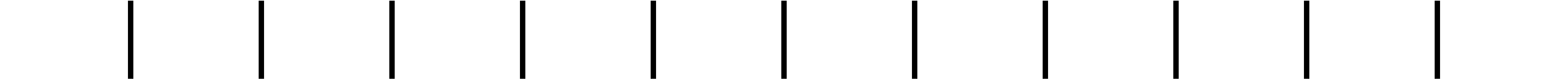 3
Đ, S ?
b) Số liền trước của 16 là 17.
a) Số liền trước của 16 là 15.
d) Số liền sau của 18 là 19.
c) Số liền sau của 18 là 17.
g) Số liền sau của 1 là 2.
e) Số liền trước của 1 là 0.
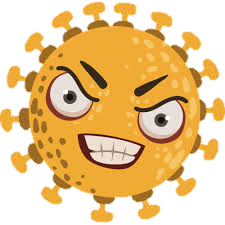 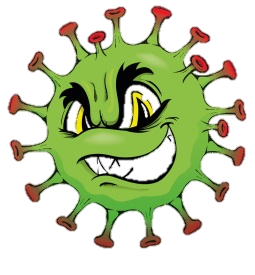 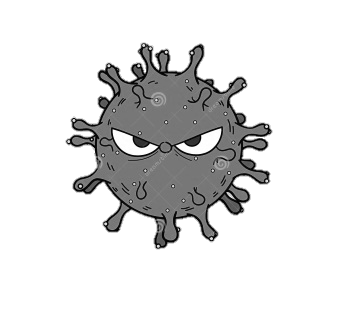 2
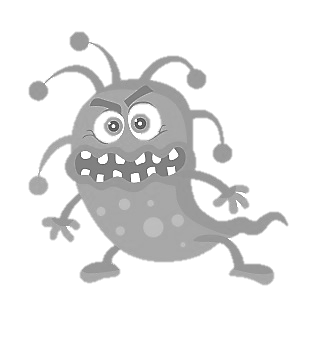 1
3
6
GV cho HS chọn con virus bất kì.
GV click vào con virus để đi đến câu hỏi. Tại slide có câu hỏi, click vào từng đáp án A B để xem đáp án.
TL xong câu hỏi, GV click vào mũi tên để quay về slide này.
Khi về slide này, con virus đó đã bị tiêu diệt. 
Click vào mũi tên dưới góc để đi đến phần tiếp theo của bài học.
Xoá textBox này đi sau khi thầy cô đã hiểu cách chơi.
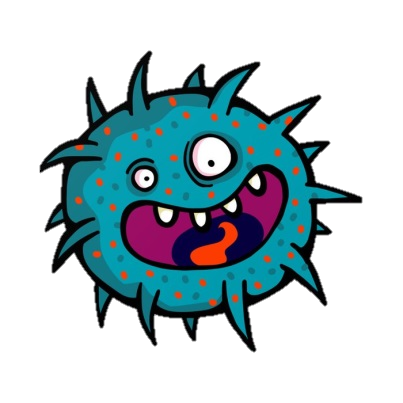 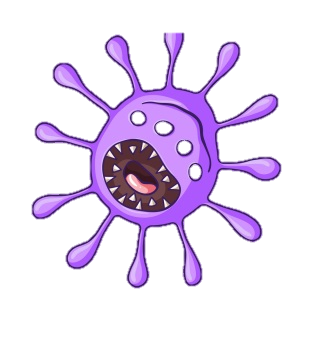 5
4
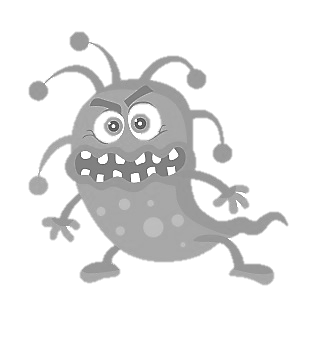 a) Số liền trước của 16 là 15.
A. Đúng
B. Sai
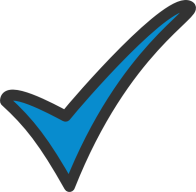 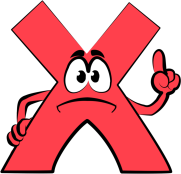 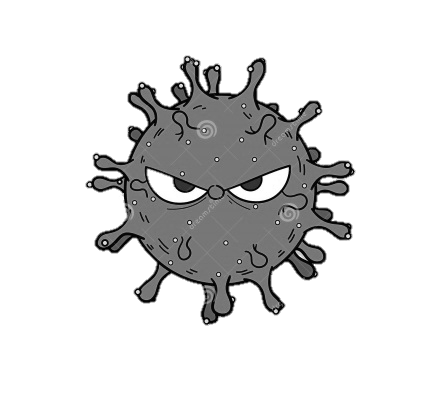 b) Số liền trước của 16 là 17.
A. Đúng
B. Sai
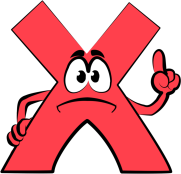 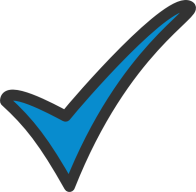 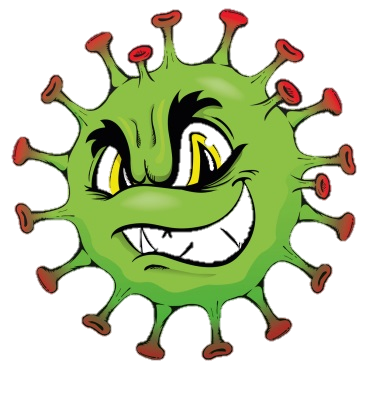 c) Số liền sau của 18 là 17.
A. Đúng
B. Sai
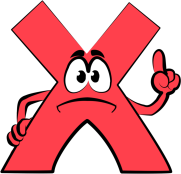 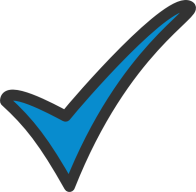 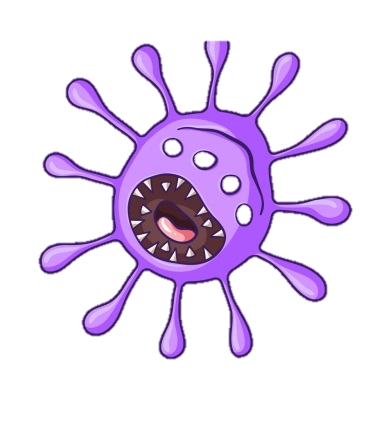 d) Số liền sau của 18 là 19.
A. Đúng
B. Sai
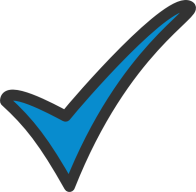 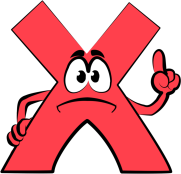 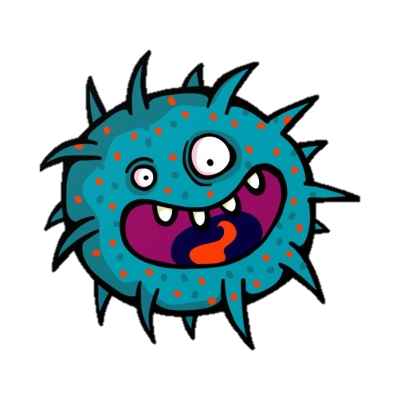 e) Số liền trước của 1 là 0.
B. Sai
A. Đúng
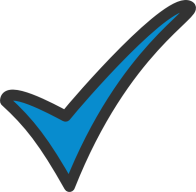 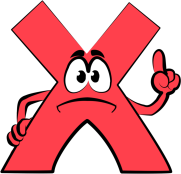 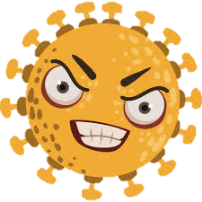 g) Số liền sau của 1 là 2.
A. Đúng
B. Sai
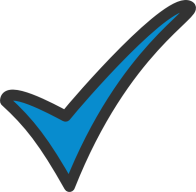 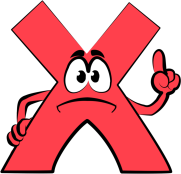 3
Đ, S ?
Đ
S
c) Số liền trước của 16 là 17.
a) Số liền trước của 16 là 15.
S
Đ
d) Số liền sau của 18 là 19.
c) Số liền sau của 18 là 17.
Đ
Đ
e) Số liền sau của 1 là 2.
e) Số liền trước của 1 là 0.
[Speaker Notes: GV khen HS đã hoàn thành được bài 3]
Củng cố
[Speaker Notes: GV linh động nội dung củng cố]
1
Xem lại bài đã học
Dặn dò
2
Hoàn thành bài …
3
Chuẩn bị: Toán Luyện tập (tr.11)
[Speaker Notes: Hoàn thành bài nào GV linh động viết vào nhé]